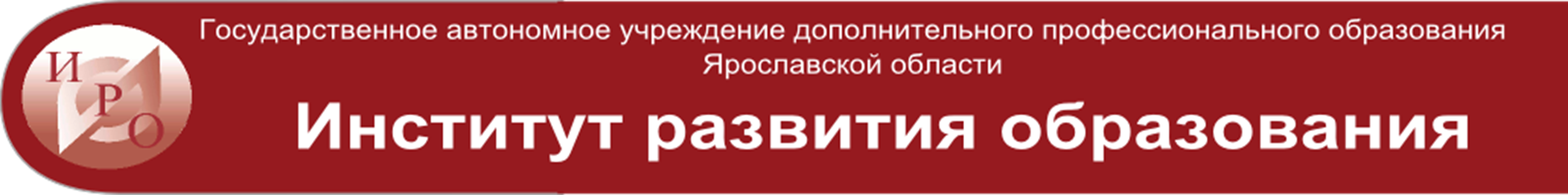 Цикл вебинаров 
«Информационная поддержка педагогами семей, воспитывающих детей раннего и дошкольного возраста»
Просто о сложном, или эффективные способы информационной поддержки педагогами родителей, воспитывающих детей раннего и дошкольного возраста
© Кафедра дошкольного образования
С вами сегодня:



Татьяна Николаевна Зятинина, 
старший преподаватель 

Татьяна Николаевна Захарова, 
доцент кафедры дошкольного образования
О чем будем говорить?


Информационная поддержка педагогами родителей: 
что это такое?
как сделать инициативной позицию родителей?
2.	Формы и способы информационной поддержки педагогами родителей: от информационного воздействия к обмену информацией.
«Поддержка» или что-то другое?

От кого исходит запрос на получение информации?
Кто/что является носителем/источником необходимой  информации?
Как организован процесс получения информации - как передача от субъекта (носителя) объекту (получателю), или как обмен между субъектами?
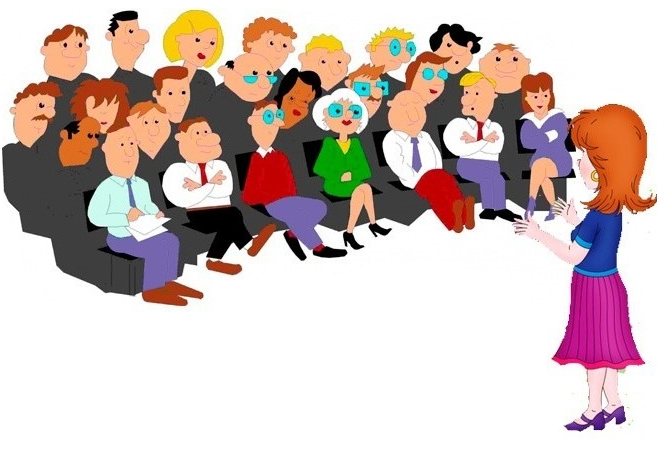 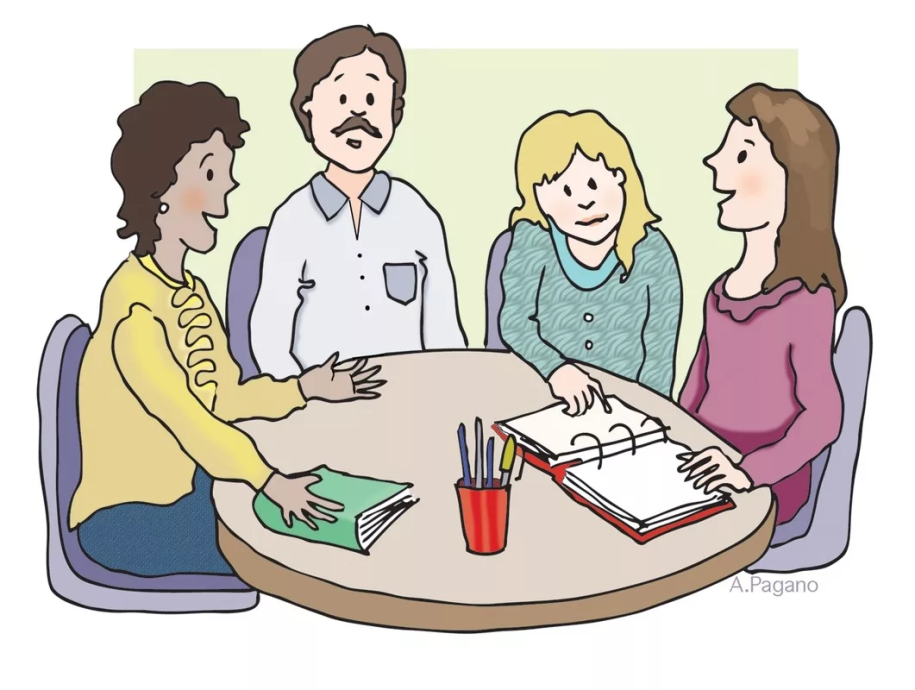 Есть над чем подумать?
Остались сомнения ? ?
Можно так:
Результат?
Или так:
Предварительная работа /шаг 1/
Предоставляем родителям возможность познакомиться со способами получения информационной поддержки
Что делаем?
Готовим и размещаем краткую рекламную информацию в Родительском уголке (на стенде, на столике «Возьми себе»), на сайте ДОО, на страничке родительской группы в сети Интернет…
Как делаем?
Родители, познакомившись с опорной информацией, выражают свои запросы, пожелания, предпочтения относительно содержания совместной работы; делают осознанный выбор способов своего включения в эту деятельность
Что получаем в результате?
Предварительная работа /шаг 2/
Собираем и анализируем сведения о потребности родителей в получении информационной поддержки, о предпочитаемых способах ее получения
Что делаем?
Проводим анкетирование родителей, 
даем возможность дополнительно высказаться по тем же вопросам в формате «Почтовый ящик», на сайте ДОО (форум, онлайн-опрос), в родительской группе в сети Интернет…
Как делаем?
Объективную картину характера потребностей, запросов, предпочтений родителей в получении информационной поддержки. Это позволяет составить проект плана совместной работы с родителями
Что получаем в результате?
Предварительная работа /шаг 3/
Планируем совместные мероприятия с родителями
Что делаем?
Оформляем «Экран родительской активности» на основе высказанных ими запросов, интересов, пожеланий. Обеспечиваем родителям доступ к «Экрану…» и удобный способ работы с ним на определенный отрезок времени. Выбранные темы и формы работы включаем в план совместной деятельности
Как делаем?
План совместной деятельности с родителями, разработанный при непосредственном участии самих родителей
Что получаем в результате?
Основной этап
Что делаем?
Подготавливаем и проводим совместные мероприятия с родителями
Отбираем информацию в соответствии с выбранной родителями тематикой мероприятия, информируем/готовим родителей к участию в предстоящей встрече, используем актуальные технологии и техники активного обучения, интерактива/взаимодействия участников, в том числе способы получения не только эмоциональной, но и содержательной обратной связи от родителей
Как делаем?
Что получаем в результате?
Родители и педагоги активно участвуют в обучении, приобретают новые знания, осваивают новые практики
Последующая работа
Создаем площадку для последующего обмена впечатлениями, опытом, проблемами, поддерживаем ее активность
Что делаем?
В родительском уголке / на сайте ДОО / в родительской группе открываем «Окно» прошедшего мероприятия: выкладываем полезную информацию, фотоотчет, видео- и/или аудио-записи, предлагаем дополнительные вопросы и ситуации для обсуждения, и т.п.
Как делаем?
Родители и педагоги продолжают взаимодействие, обсуждают проблемы, делятся успехами и неудачами, пополняют банк интересной и полезной информации по теме
Что получаем в результате?
Благодарим за совместную работу!
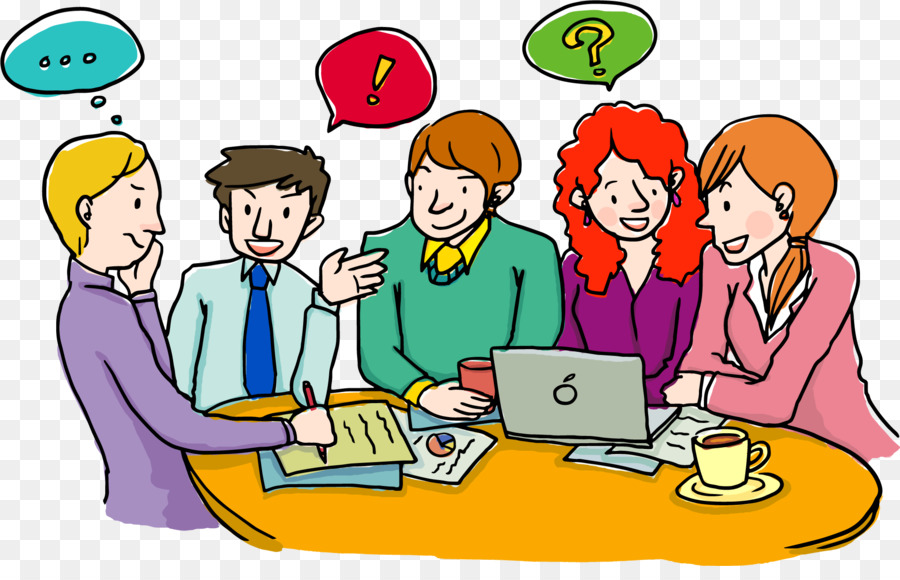 Контактная информация:
г. Ярославль, ул. Богдановича, 16 
Сайт: www.iro.yar.ru
E-mail: kd0.k@yandex.ru